27
Bacteria and Archaea
Why is this lake’s water pink?
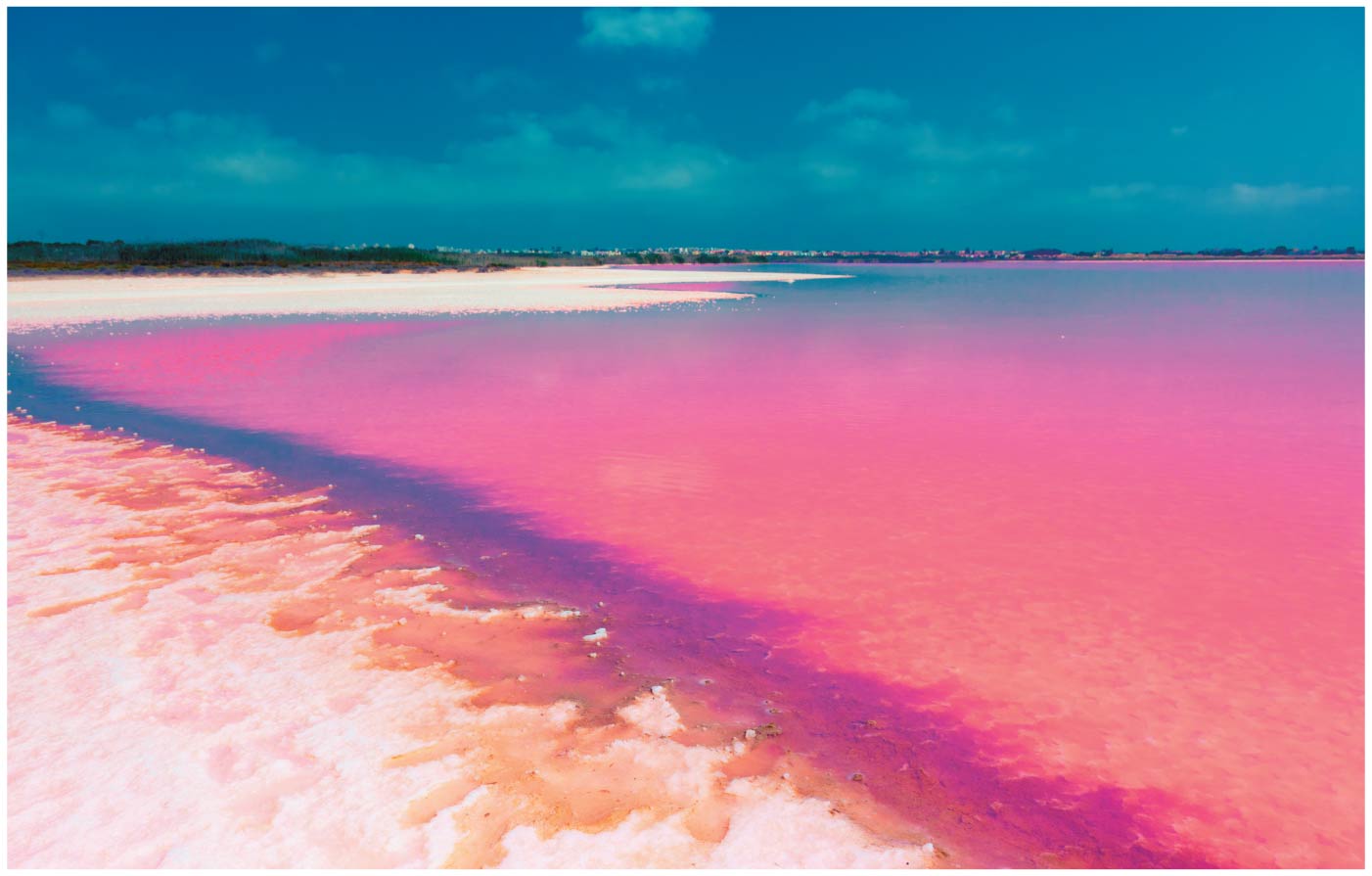 [Speaker Notes: Figure 27.1 Why is this lake’s water pink? Utah’s Great Salt Lake can reach a salt concentration of 32%  its pink color comes from living prokaryotes]
Bacteria on head of pin
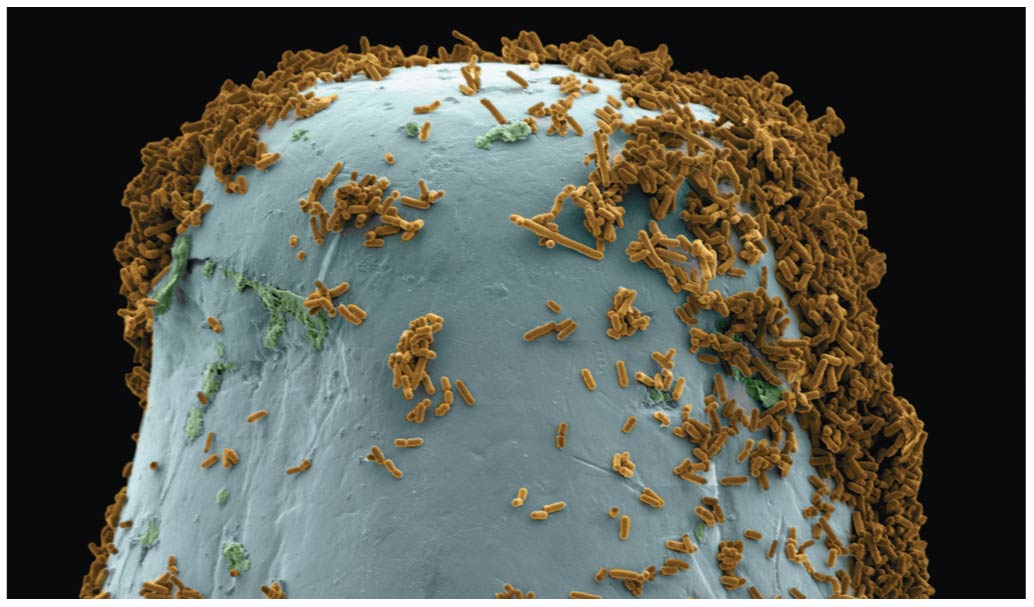 [Speaker Notes: Figure 27.UN06 Test your understanding, question 10 (head of a pin)]
Prokaryotes…Masters of Adaptation
Utah’s Great Salt Lake can reach a salt concentration of 32%  its pink color comes from living prokaryotes
Prokaryotes thrive almost EVERYWHERE, including places too acidic, salty, cold, or hot for most other organisms
Most prokaryotes are microscopic, but what they lack in size, they make up for in numbers
There are more in a handful of fertile soil than the number of people who have EVER lived! (WOW) 
Prokaryotes are divided into two domains: bacteria and archaea
Overview
Concept 27.1: Structural and functional adaptations contribute to prokaryotic success
Concept 27.2: Rapid reproduction, mutation, and genetic recombination promote genetic diversity in prokaryotes
Concept 27.3: Diverse nutritional and metabolic adaptations have evolved in prokaryotes
Concept 27.4: Prokaryotes have radiated into a diverse set of lineages
Concept 27.5: Prokaryotes play crucial roles in the biosphere
Concept 27.6: Prokaryotes have both beneficial and harmful impacts on humans
Overview
Concept 27.1: Structural and functional adaptations contribute to prokaryotic success
Concept 27.2: Rapid reproduction, mutation, and genetic recombination promote genetic diversity in prokaryotes
Concept 27.3: Diverse nutritional and metabolic adaptations have evolved in prokaryotes
Concept 27.4: Prokaryotes have radiated into a diverse set of lineages
Concept 27.5: Prokaryotes play crucial roles in the biosphere
Concept 27.6: Prokaryotes have both beneficial and harmful impacts on humans
Concept 27.1: Structural and functional adaptations contribute to prokaryotic success
Earth’s first organisms were likely prokaryotes
Most prokaryotes are unicellular, although some species form colonies
Most prokaryotic cells are 0.5–5 µm, much smaller than the 10–100 µm of many eukaryotic cells
Prokaryotic cells have a variety of shapes
The three most common shapes are spheres (cocci), rods (bacilli), and spirals
Figure 27.2
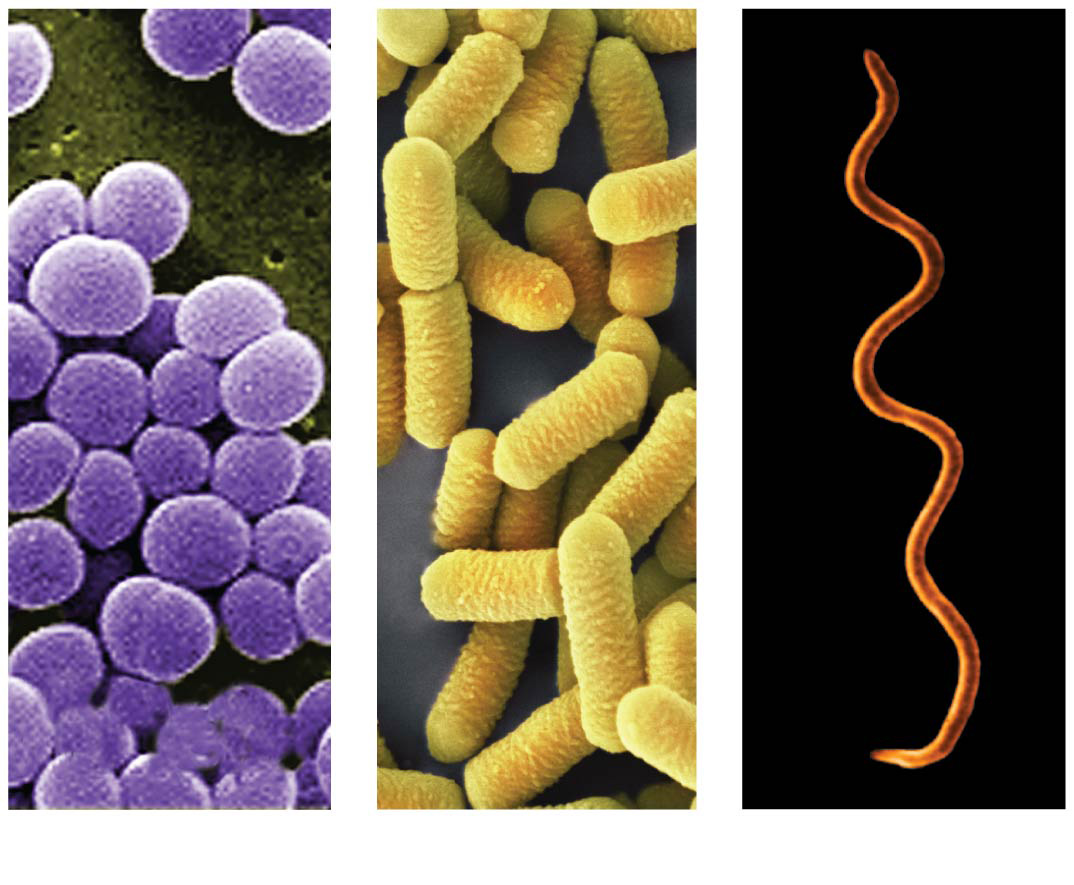 1 µm
1 µm
3 µm
Spiral
(a)
(b)
Spherical
(c)
Rod-shaped
[Speaker Notes: Figure 27.2 The most common shapes of prokaryotes]
Concept 27.1: Structural and functional adaptations contribute to prokaryotic success
Motility (movement)
Many bacteria exhibit taxis, the ability to move toward or away from a stimulus
Chemotaxis is the movement toward or away from a CHEMICAL stimulus
Most motile bacteria propel themselves by flagella scattered about the surface or concentrated at one or both ends
Figure 27.7
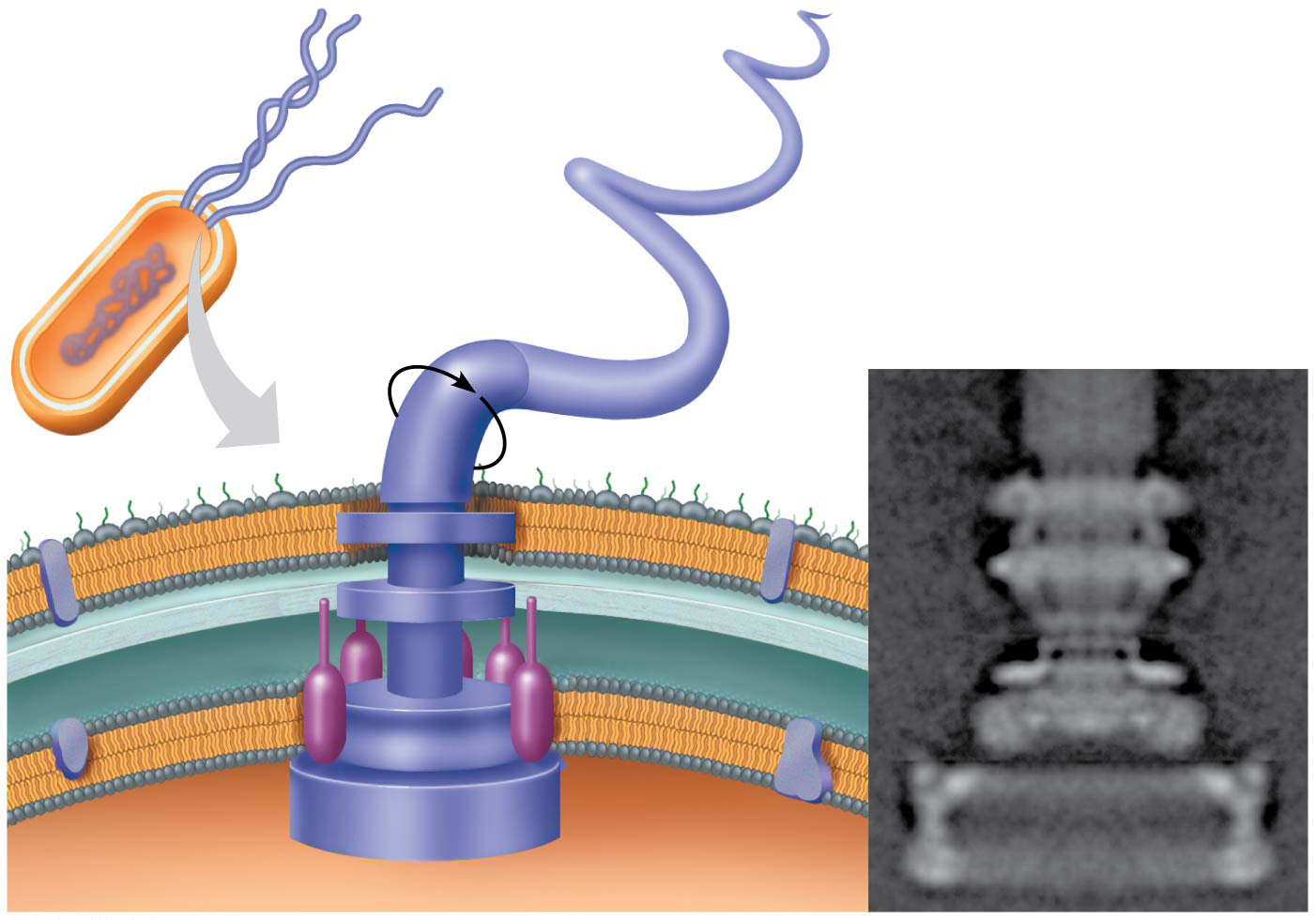 Flagellum
20 nm
Filament
Hook
Motor
Cell wall
Peptidoglycan
layer
Plasma
membrane
Rod
[Speaker Notes: Figure 27.7 A prokaryotic flagellum]
Concept 27.1: Structural and functional adaptations contribute to prokaryotic success
Internal Organization
Prokaryotic cells usually LACK complex compartmentalization
Some prokaryotes have specialized membranes that perform metabolic functions
These are usually infoldings of the plasma membrane (sort of like cristae in mitochondria)
Concept 27.1: Structural and functional adaptations contribute to prokaryotic success
Prokaryotic Genomes
The prokaryotic genome has LESS DNA than the eukaryotic genome
Most of the genome consists of a CIRCULAR chromosome
The chromosome is NOT surrounded by a membrane; it is located in the nucleoid region 
Some species of bacteria also have smaller rings of DNA called plasmids
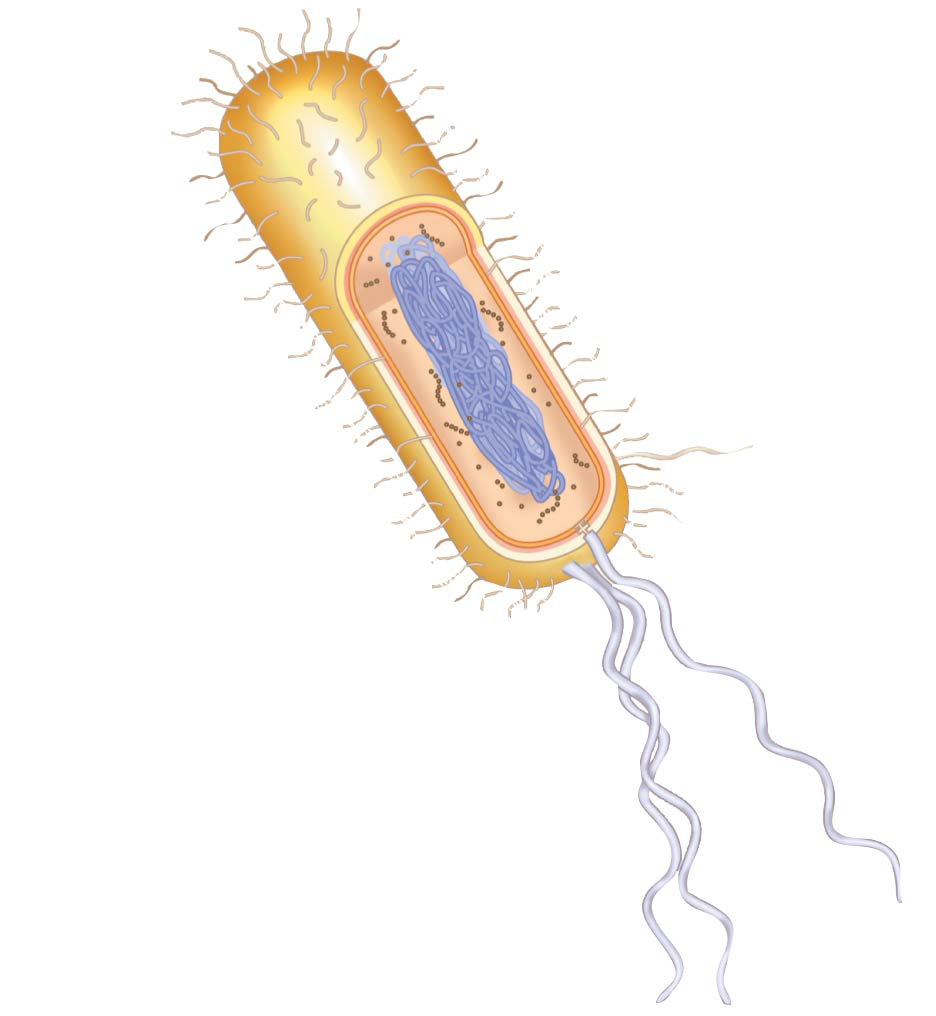 Fimbriae
Cell wall
Circular
chromosome
Capsule
Sex pilus
Internal
organization
Flagella
[Speaker Notes: Figure 27.UN04 Summary of key concepts: prokaryote adaptations]
Overview
Concept 27.1: Structural and functional adaptations contribute to prokaryotic success
Concept 27.2: Rapid reproduction, mutation, and genetic recombination promote genetic diversity in prokaryotes
Concept 27.3: Diverse nutritional and metabolic adaptations have evolved in prokaryotes
Concept 27.4: Prokaryotes have radiated into a diverse set of lineages
Concept 27.5: Prokaryotes play crucial roles in the biosphere
Concept 27.6: Prokaryotes have both beneficial and harmful impacts on humans
Concept 27.2: Rapid reproduction, mutation, and genetic recombination promote genetic diversity in prokaryotes
Prokaryotes reproduce quickly by binary fission and can divide EXPONENTIALLY every 1–3 hours
Key features of prokaryotic reproduction
Offspring are small
They reproduce by binary fission
They have short generation times
Concept 27.2: Rapid reproduction, mutation, and genetic recombination promote genetic diversity in prokaryotes
Prokaryotes have considerable genetic variation
Three factors contribute to this genetic diversity
Rapid reproduction
Mutation
Genetic recombination
Concept 27.2: Rapid reproduction and mutation promote genetic diversity in prokaryotes
Prokaryotes asexually reproduce by binary fission
Offspring cells are generally IDENTICAL
Mutation rates during binary fission are low, but because of RAPID reproduction, mutations can ACCUMULATE rapidly in a population
Combine mutation rates with short generation times and you get PROLIFIC prokaryotic evolution 
Prokaryotes are NOT “primitive”… they are HIGHLY evolved over BILLIONS of years!!!
Concept 27.2: Genetic recombination promotes genetic diversity in prokaryotes
Genetic recombination = COMBINING of DNA from two sources leads to widespread genetic diversity amongst prokaryotes 
Movement of genes among individuals from different species = horizontal gene transfer (HGT)
Concept 27.2: Genetic recombination promotes genetic diversity in prokaryotes
Prokaryotic DNA from DIFFERENT individuals can be brought together by different types of HGT:
Transformation = prokaryotic cell takes up and incorporates foreign DNA from the surrounding environment 
Transduction = the movement of genes between bacteria by bacteriophages (viruses that infect bacteria)
Conjugation = one-way transfer of genetic material between prokaryotic cells via sex pillus
HGT
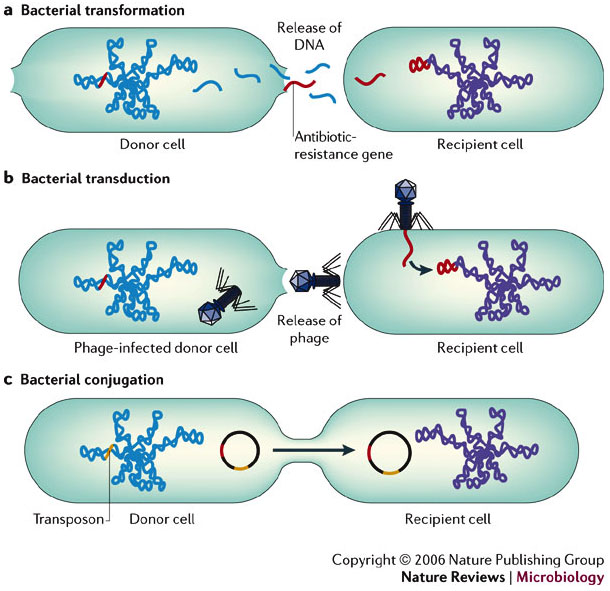 Sex pilus
1 µm
[Speaker Notes: Figure 27.12 Bacterial conjugation]
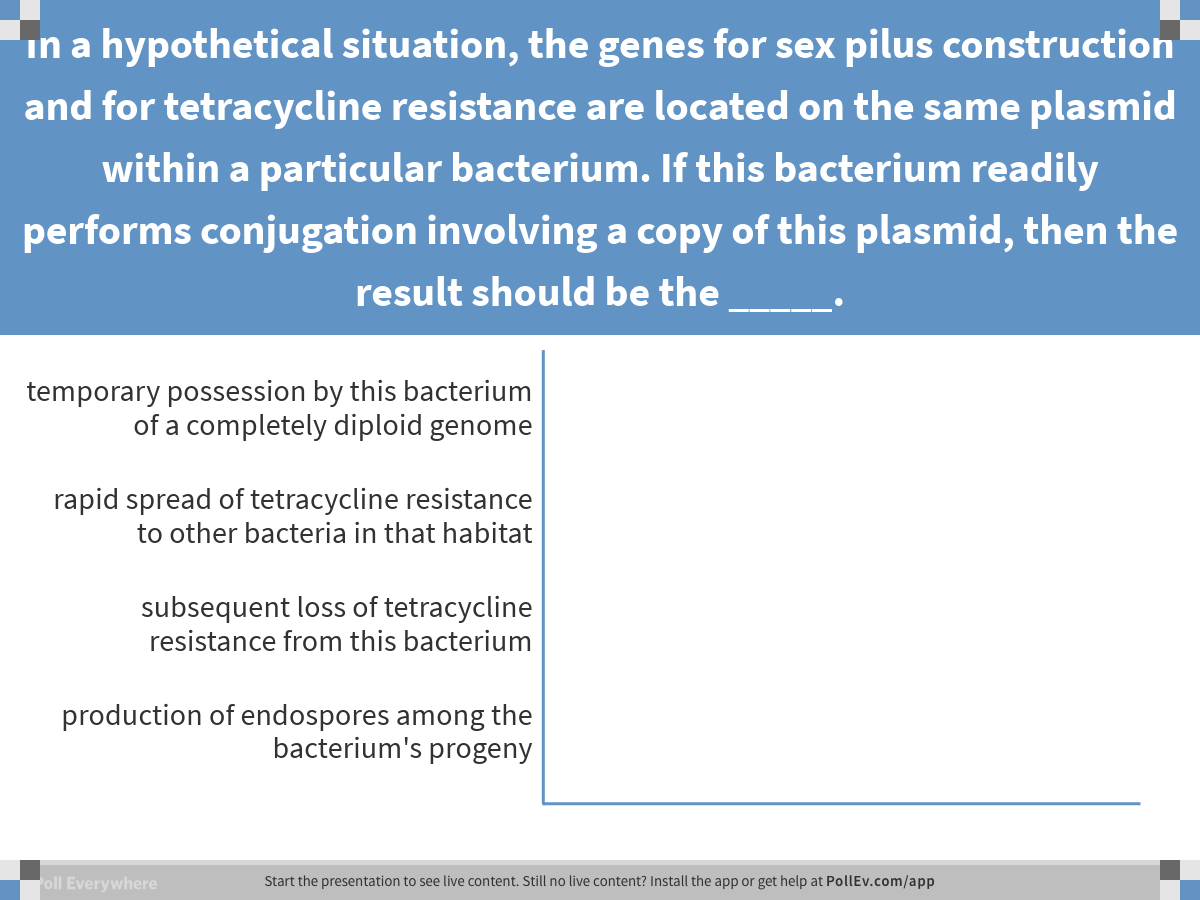 [Speaker Notes: In a hypothetical situation, the genes for sex pilus construction and for tetracycline resistance are located on the same plasmid within a particular bacterium. If this bacterium readily performs conjugation involving a copy of this plasmid, then the result should be the _____.
https://www.polleverywhere.com/multiple_choice_polls/n4ku9cMmdIBVlFe]
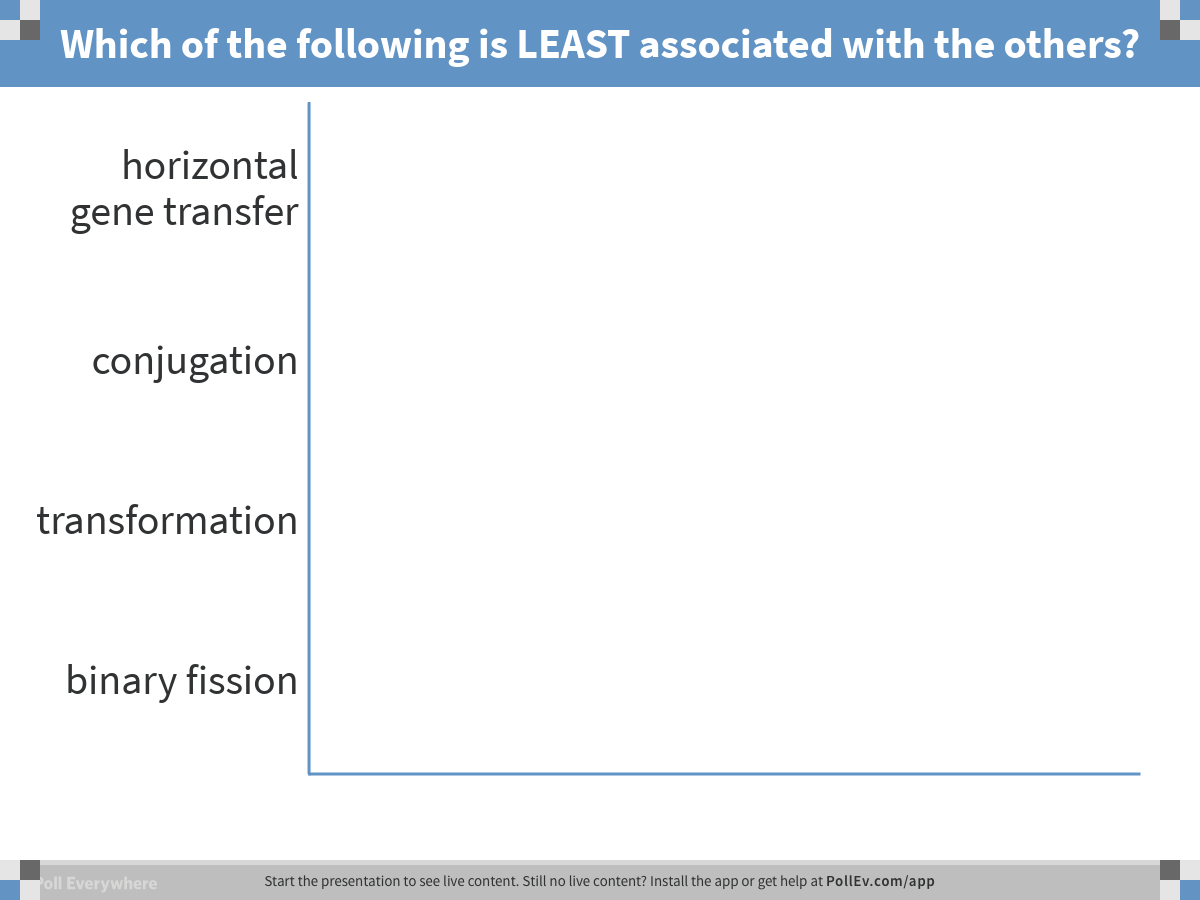 [Speaker Notes: Which of the following is LEAST associated with the others?
https://www.polleverywhere.com/multiple_choice_polls/U9ZyvZtdXKGEdCZ]
Overview
Concept 27.1: Structural and functional adaptations contribute to prokaryotic success
Concept 27.2: Rapid reproduction, mutation, and genetic recombination promote genetic diversity in prokaryotes
Concept 27.3: Diverse nutritional and metabolic adaptations have evolved in prokaryotes
Concept 27.4: Prokaryotes have radiated into a diverse set of lineages
Concept 27.5: Prokaryotes play crucial roles in the biosphere
Concept 27.6: Prokaryotes have both beneficial and harmful impacts on humans
Concept 27.3: Diverse nutritional and metabolic adaptations have evolved in prokaryotes
Prokaryotes can be categorized by how they obtain energy and carbon
Phototrophs obtain energy from LIGHT
Chemotrophs obtain energy from CHEMICALS
Autotrophs require CO2 as a carbon source
Heterotrophs require an ORGANIC NUTRIENT (ex. glucose) to make organic compounds
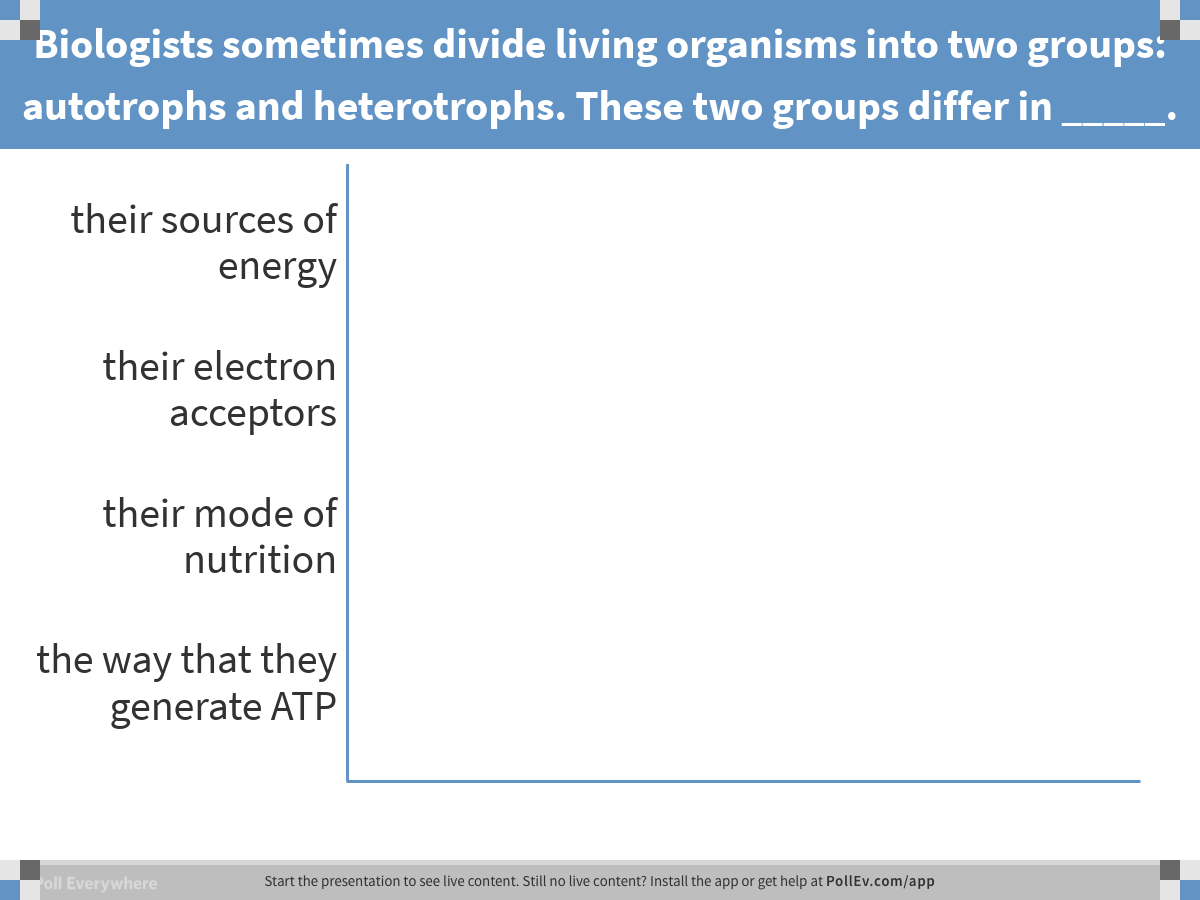 [Speaker Notes: Biologists sometimes divide living organisms into two groups: autotrophs and heterotrophs. These two groups differ in _____.
https://www.polleverywhere.com/multiple_choice_polls/mh5DeCeDybxjoKC]
Overview
Concept 27.1: Structural and functional adaptations contribute to prokaryotic success
Concept 27.2: Rapid reproduction, mutation, and genetic recombination promote genetic diversity in prokaryotes
Concept 27.3: Diverse nutritional and metabolic adaptations have evolved in prokaryotes
Concept 27.4: Prokaryotes have radiated into a diverse set of lineages
Concept 27.5: Prokaryotes play crucial roles in the biosphere
Concept 27.6: Prokaryotes have both beneficial and harmful impacts on humans
Concept 27.4: Prokaryotes have radiated into a diverse set of lineages
Prokaryotes inhabit EVERY environment known to support life (WOW)
Advances in genomics are beginning to reveal the extent of prokaryotic diversity
Genetic analysis lead to the division of prokaryotes into two domains, bacteria and archaea
Molecular systematists continue to work on the phylogeny of prokaryotes (remember, phylogenies are DYNAMIC!)
Concept 27.4: Prokaryotes have radiated into a diverse set of lineages – Archaea
Archaea share certain traits with bacteria and other traits with eukaryotes
Some archaea live in extreme environments and are called extremophiles
Extreme halophiles live in highly saline environments
Extreme thermophiles thrive in very hot environments
Table 27.2
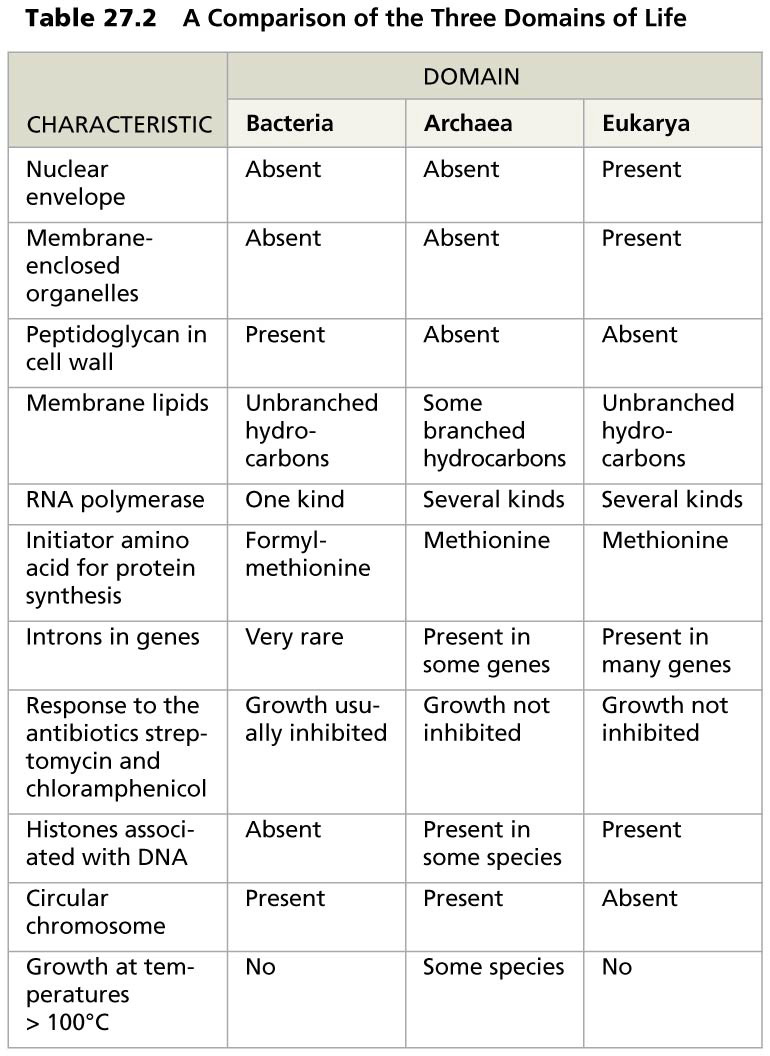 [Speaker Notes: Table 27.2 A comparison of the three domains of life]
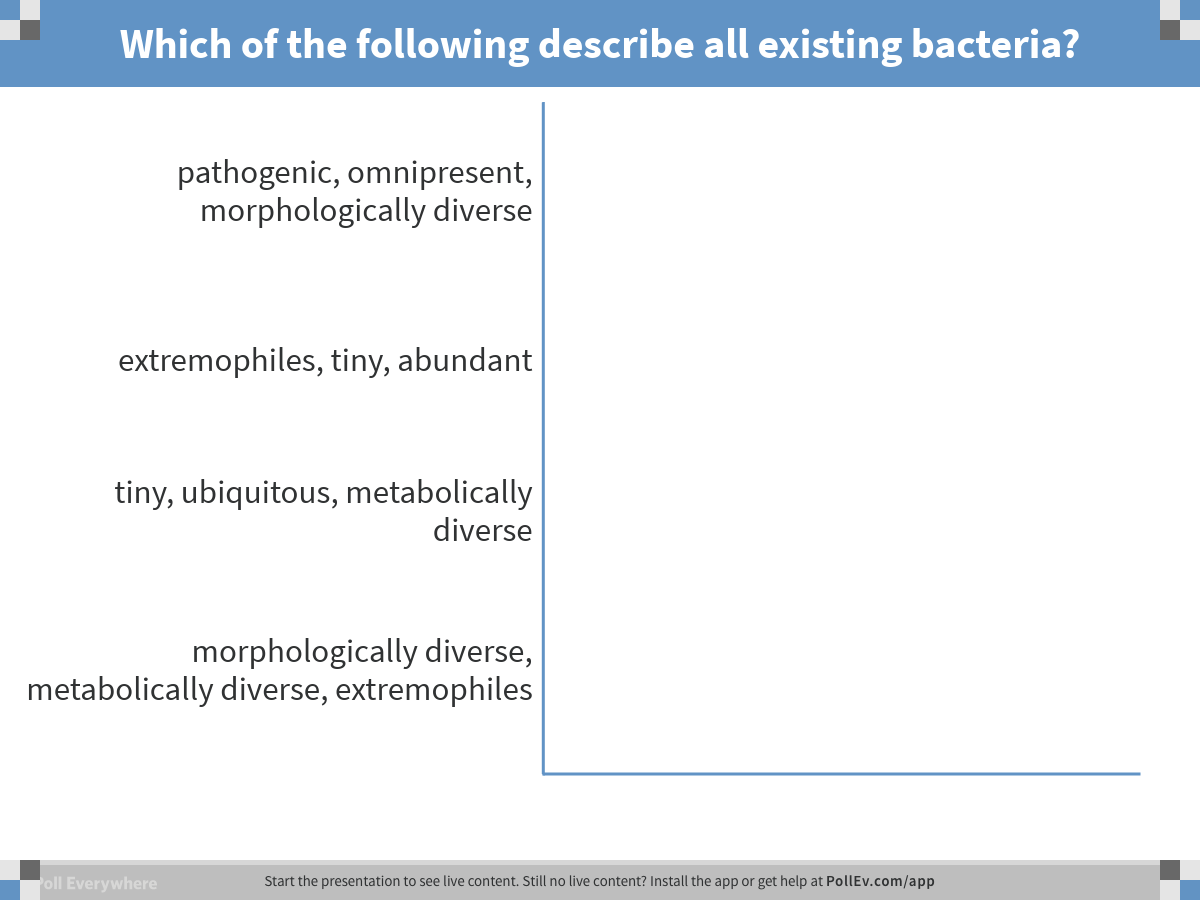 [Speaker Notes: Which of the following describe all existing bacteria?
https://www.polleverywhere.com/multiple_choice_polls/VtRZ8KQEqXvTGio]
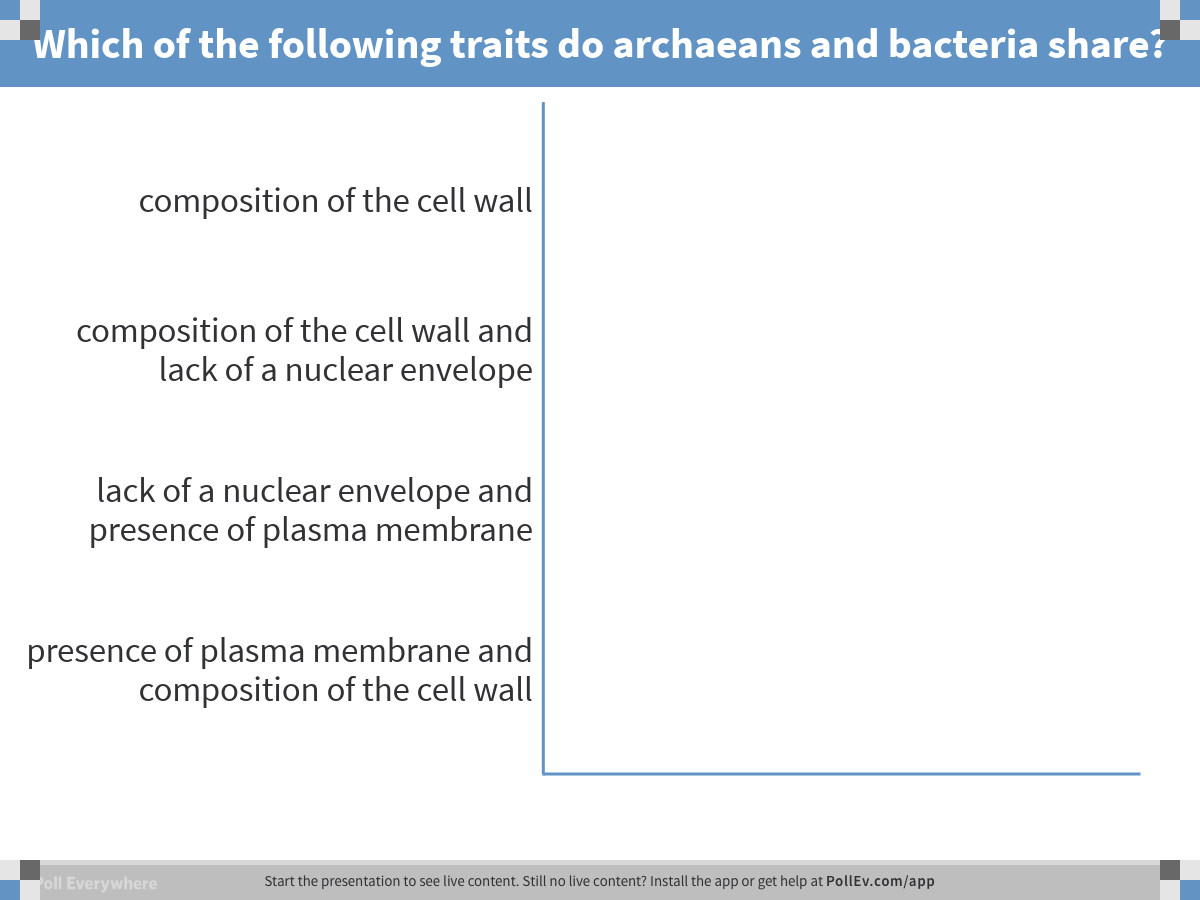 [Speaker Notes: Which of the following traits do archaeans and bacteria share?
https://www.polleverywhere.com/multiple_choice_polls/8tY0ifczRqs5qCl]
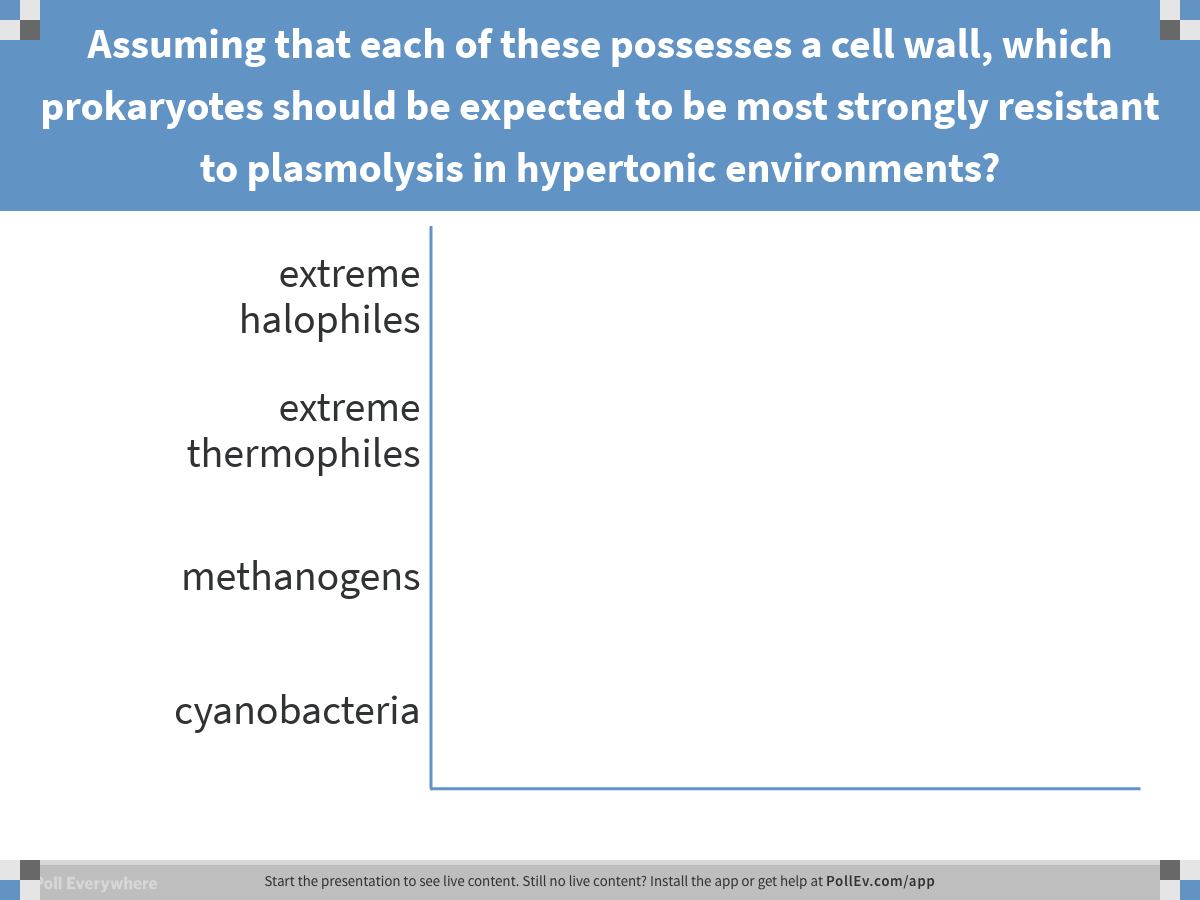 [Speaker Notes: Assuming that each of these possesses a cell wall, which prokaryotes should be expected to be most strongly resistant to plasmolysis in hypertonic environments?
https://www.polleverywhere.com/multiple_choice_polls/xbtIkrLr8SGhZyE]
Overview
Concept 27.1: Structural and functional adaptations contribute to prokaryotic success
Concept 27.2: Rapid reproduction, mutation, and genetic recombination promote genetic diversity in prokaryotes
Concept 27.3: Diverse nutritional and metabolic adaptations have evolved in prokaryotes
Concept 27.4: Prokaryotes have radiated into a diverse set of lineages
Concept 27.5: Prokaryotes play crucial roles in the biosphere
Concept 27.6: Prokaryotes have both beneficial and harmful impacts on humans
Concept 27.5: Prokaryotes play crucial roles in the biosphere – Universal Recyclers
If prokaryotes were to disappear, the prospects for ANY other life surviving would be slim-to-none! #thanksprokaryotes
Prokaryotes play a major role in the recycling of chemical elements between the living and nonliving components of ecosystems
Chemoheterotrophic prokaryotes function as decomposers  break down dead organisms and waste products 
This is why the earth isn’t just full of stacks of dead organisms and waste everywhere!
Concept 27.5: Prokaryotes play crucial roles in the biosphere – Ecological Interactions
Symbiosis = ecological relationship in which two species live in close contact: a larger host and smaller symbiont  Prokaryotes often form symbiotic relationships with larger organisms…
Mutualism = both symbiotic organisms benefit
Commensalism = one organism benefits while neither harming nor helping the other in any significant way
Parasitism = an organism called a parasite harms but does NOT kill its host (that’s its home!)
Parasites that cause disease are called pathogens
Mutualism: bacterial “headlights” !!!
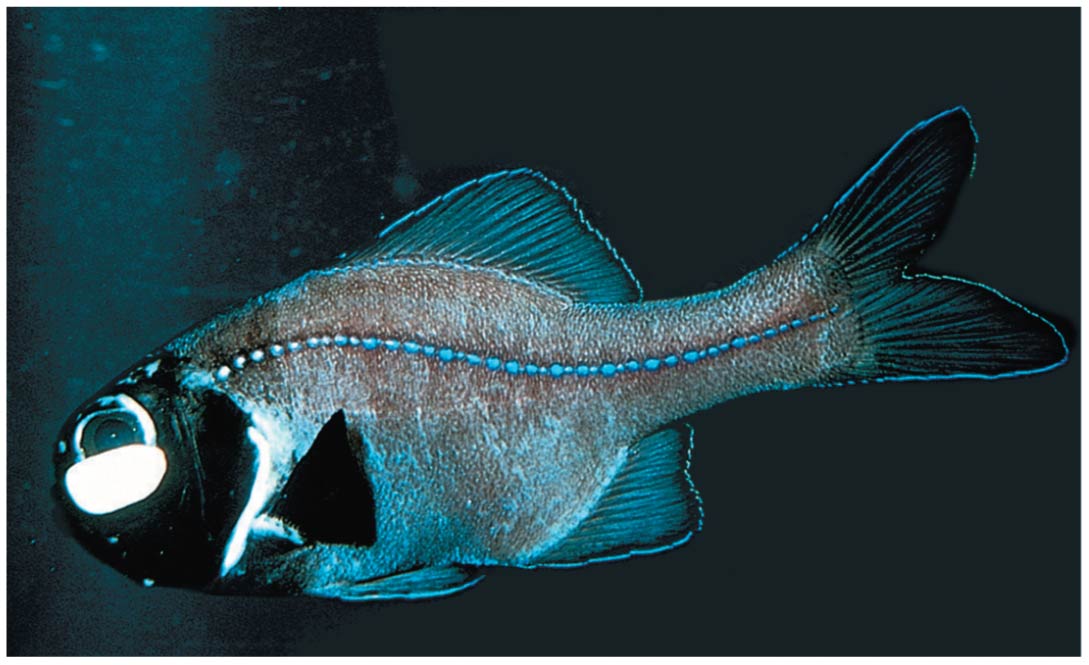 [Speaker Notes: Figure 27.19 Mutualism: bacterial “headlights”]
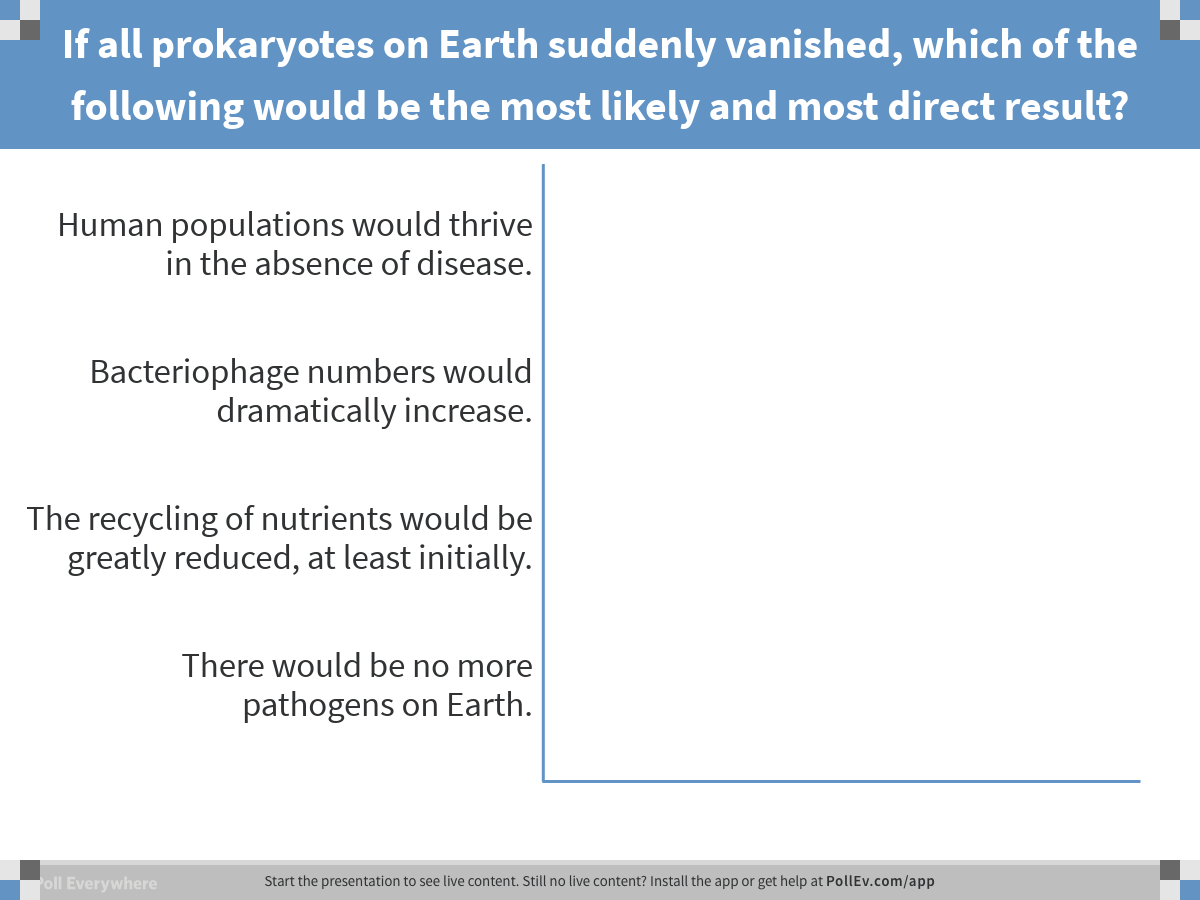 [Speaker Notes: If all prokaryotes on Earth suddenly vanished, which of the following would be the most likely and most direct result?
https://www.polleverywhere.com/multiple_choice_polls/Ct7KEL75W336Aud]
Overview
Concept 27.1: Structural and functional adaptations contribute to prokaryotic success
Concept 27.2: Rapid reproduction, mutation, and genetic recombination promote genetic diversity in prokaryotes
Concept 27.3: Diverse nutritional and metabolic adaptations have evolved in prokaryotes
Concept 27.4: Prokaryotes have radiated into a diverse set of lineages
Concept 27.5: Prokaryotes play crucial roles in the biosphere
Concept 27.6: Prokaryotes have both beneficial and harmful impacts on humans
Concept 27.6: Prokaryotes have both beneficial and harmful impacts on humans
Some prokaryotes are human pathogens, but others have positive interactions with humans
Pathogenic bacteria cause about half of all human diseases
Human intestines are home to about 500–1,000 species of mostly mutualistic bacteria
Ex: break down food that is undigested by our own digestive system
Concept 27.6: Prokaryotes have both beneficial and harmful impacts on humans – Biotech
E. coli is used in gene cloning
Bacteria can be used to make natural plastics
Prokaryotes are the principal agents in bioremediation, the use of organisms to remove pollutants from the environment 
Bacteria can be engineered to produce vitamins, antibiotics, and hormones
Bacteria are also being engineered to produce ethanol from agricultural and municipal waste biomass, switchgrass, and corn
Overview
Concept 27.1: Structural and functional adaptations contribute to prokaryotic success
Concept 27.2: Rapid reproduction, mutation, and genetic recombination promote genetic diversity in prokaryotes
Concept 27.3: Diverse nutritional and metabolic adaptations have evolved in prokaryotes
Concept 27.4: Prokaryotes have radiated into a diverse set of lineages
Concept 27.5: Prokaryotes play crucial roles in the biosphere
Concept 27.6: Prokaryotes have both beneficial and harmful impacts on humans
WATCH
https://www.youtube.com/watch?v=h-z9-9OOWC4
https://www.youtube.com/watch?v=wGVgIcTpZkk
https://www.youtube.com/watch?v=8Cw-NrnT5ic
https://www.youtube.com/watch?v=vAR47-g6tlA
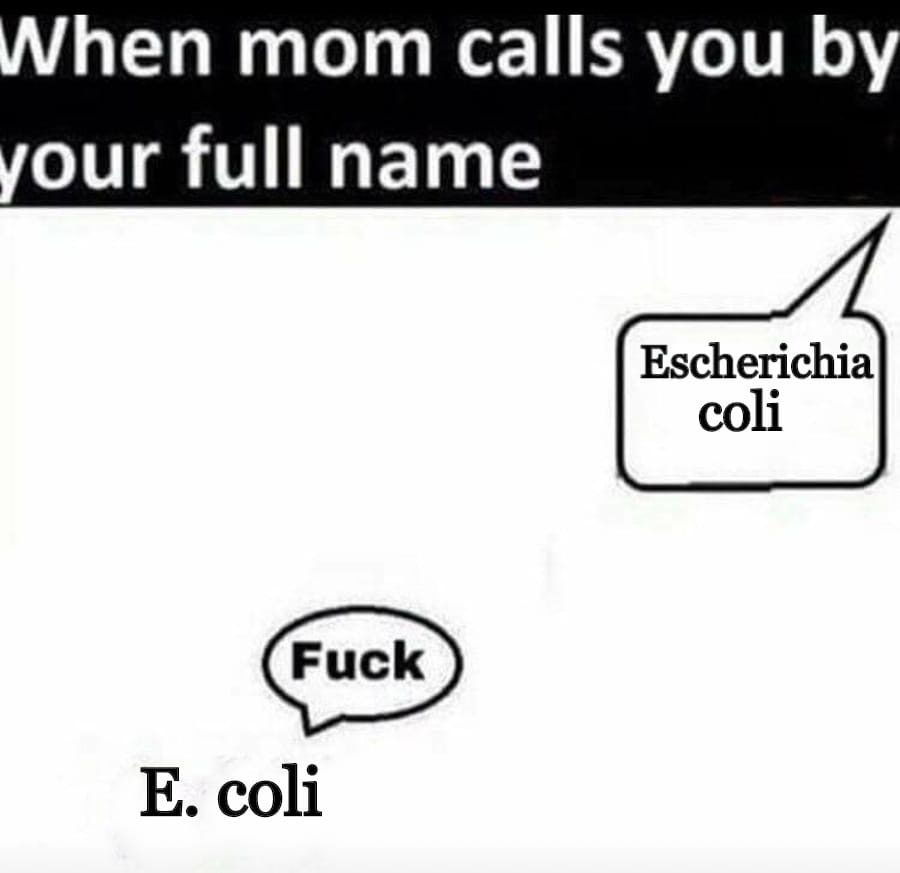 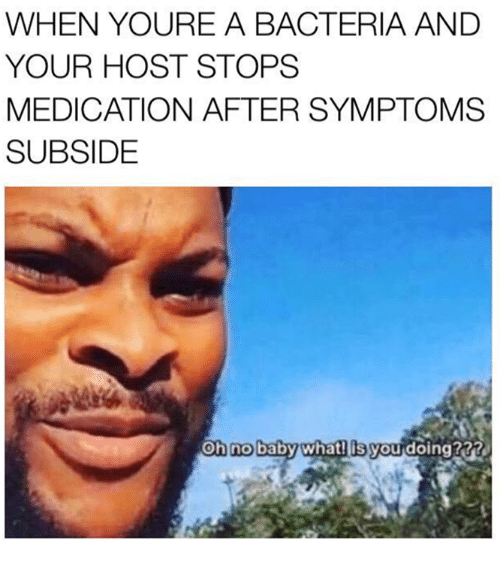 Oh boi
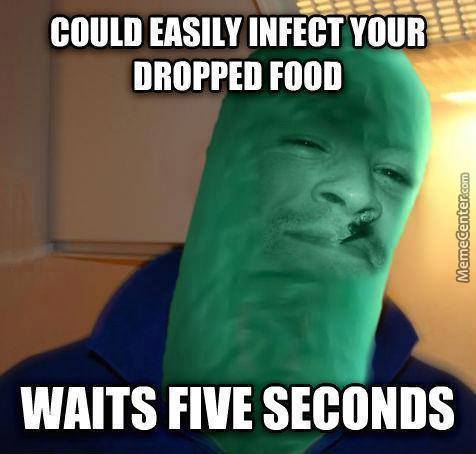 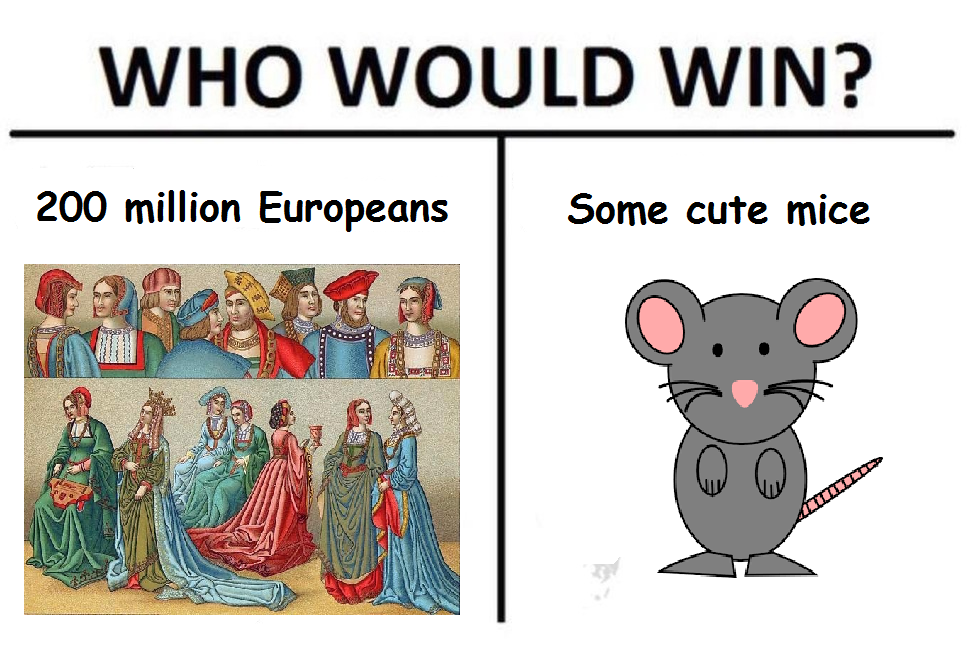